Plant  ID.  Slideshow#’s 173-194
FFA Nursery Landscape CDE
Fountain Grass Pennisetum ruppelia
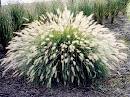 Bunch grass around 3ft. tall and 18in. wide when fully grown
Mounded and upright
Tender Perennial
Flower spikes are Pink and/or Purple
PetuniaPetunia x hybrida
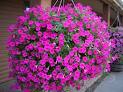 Heartleaf PhilodendronPhilodendron scandens oxycardium
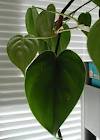 Norway SprucePicea abies
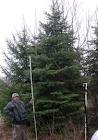 Colorado (Blue) SprucePicea pungens
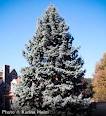 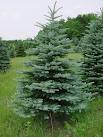 Lily-of-the-Valley  BushPieris japoonica
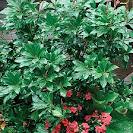 Mugo Pine Pinus mugo
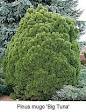 Mugo Pine without Pruning.
25 Year Old Mugo Pine
Eastern White PinePinus strobus
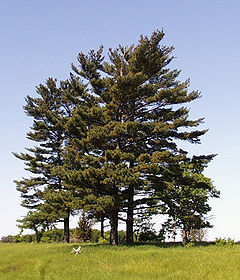 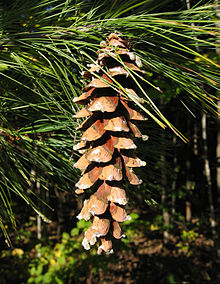 Scotch PinePinus sylvestris
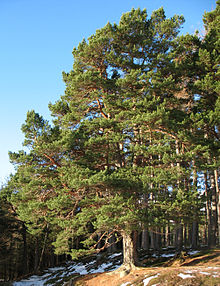 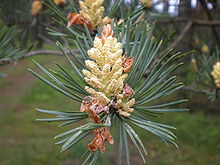 Japanese Black PinePinus thunbergiana
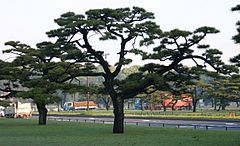 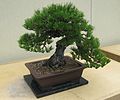 London PlanetreePlatanus x acerifolia
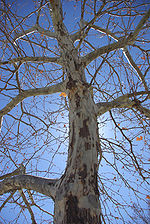 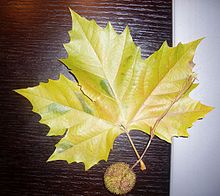 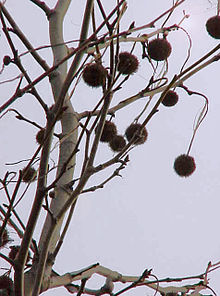 Kentucky BluegrassPoa pratensis
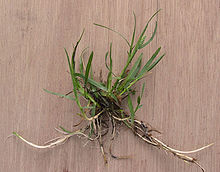 Southern YewPodocarpus macrophyllus
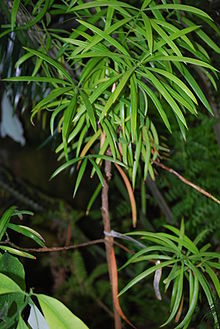 Shrubby CinquefoilPotentilla fruticosa
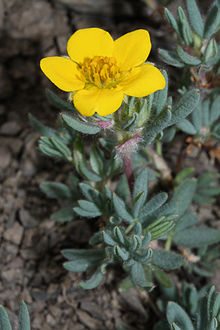 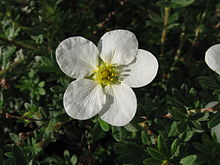 Cherry LaurelPrunus laurocerasus
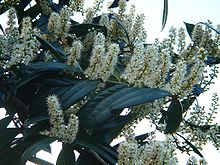 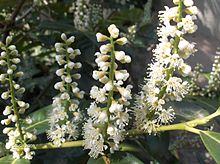 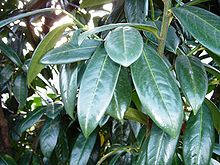 Kwanzan Japanese Flowering CherryPrunus serrulata ‘Kwanzan’
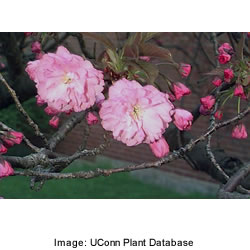 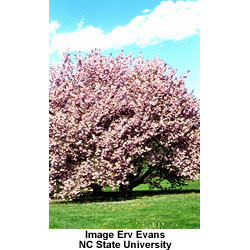 FirethornPyracantha coccinea
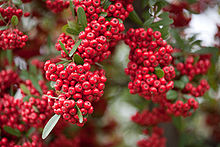 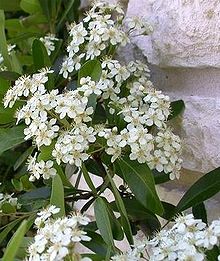 White OakQuercus alba
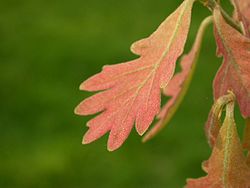 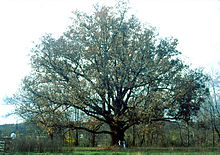 Pin OakQuercus palustris
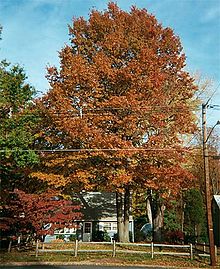 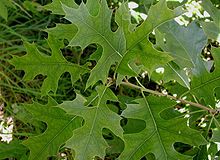 Red OakQuercus rubra
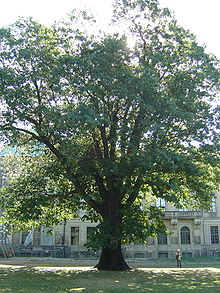 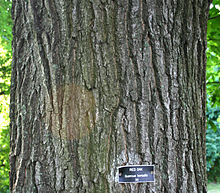 Catawba Hybrid RhododendronRhododendron x catawbiense
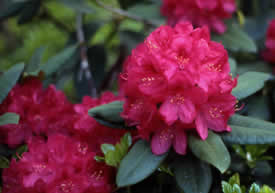 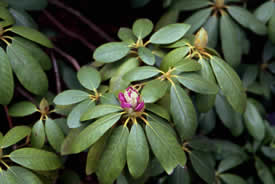 Exbury Hybrid AzaleaRhododendron Hybrid
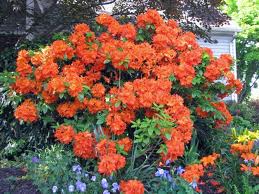 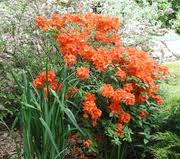 That’s It! 
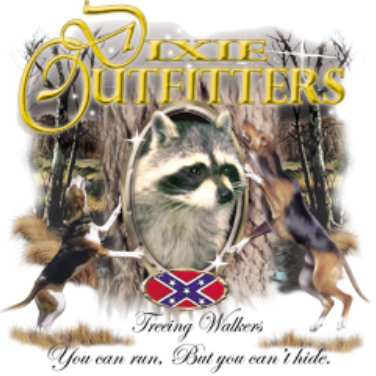 Be sure to check out  wwwsouthernpridekennels.webstarts.com